INFORME DE SATISFACCIÓN TERCER TRIMESTRE
OCTUBRE – NOVIEMBRE – DICIEMBRE, AÑO 2024
Título o tema
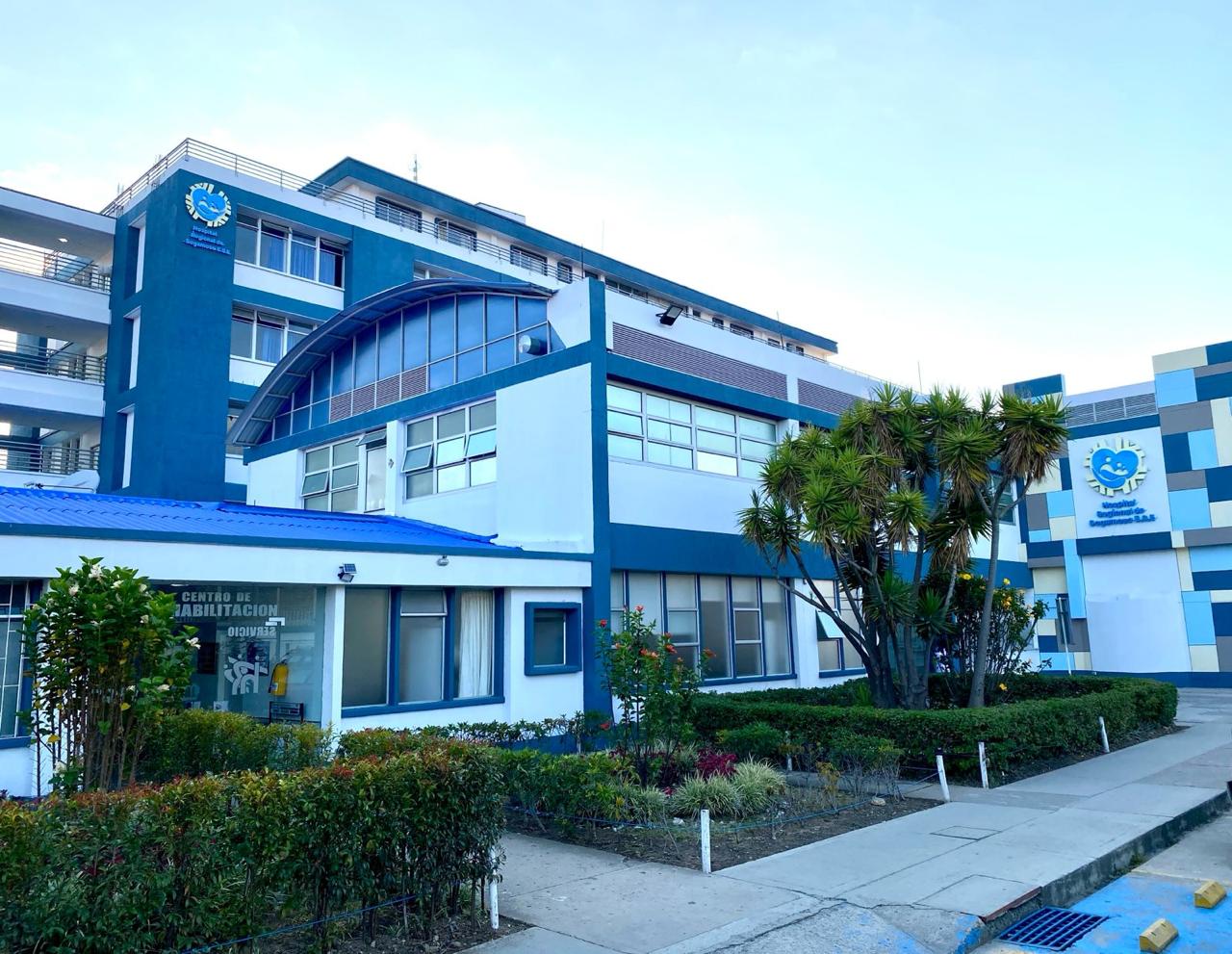 Elaborado por:  Yuri Marcela Vargas Tabares
                                                                                      Líder Atención al Usuario y sus Familias – Psicóloga
                                              Hospital Regional de Sogamoso E.S.E
URGENCIAS, AÑO 2024
¿ Como calificaría su experiencia Global respecto  a los servicios  de  Salud que ha recibido a través del hospital ?
OCTUBRE
DICIEMBRE
NOVEMBRE
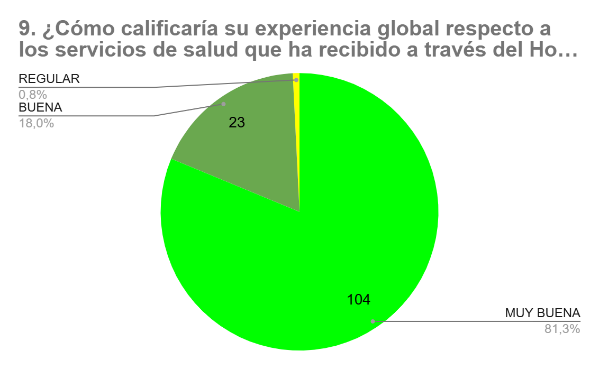 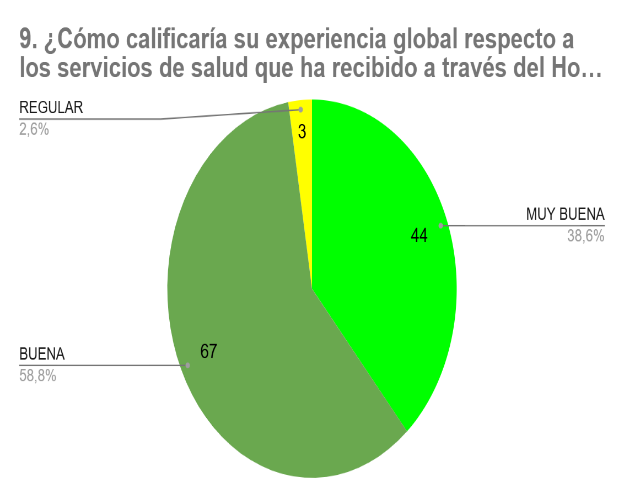 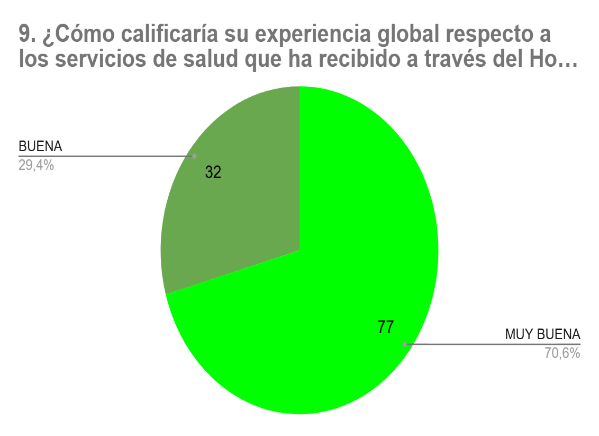 URGENCIAS, AÑO 2024
¿ Recomendaría a sus familiares y amigos este hospital ?
OCTUBRE
NOVIEMBRE
DICIEMBRE
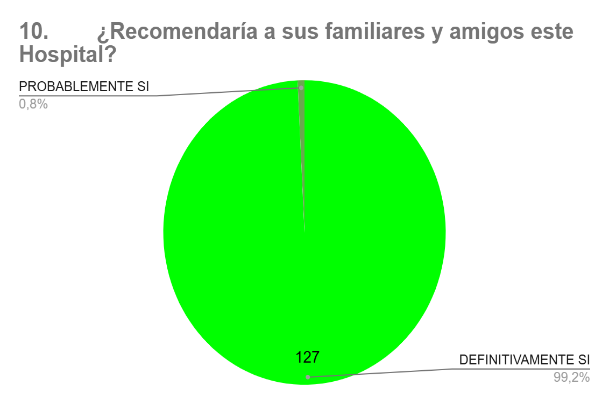 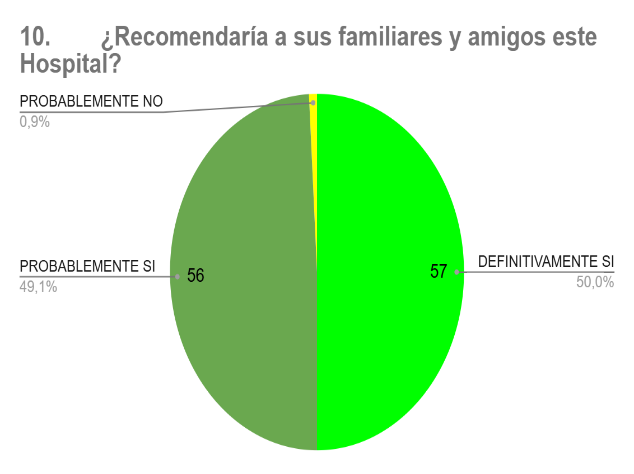 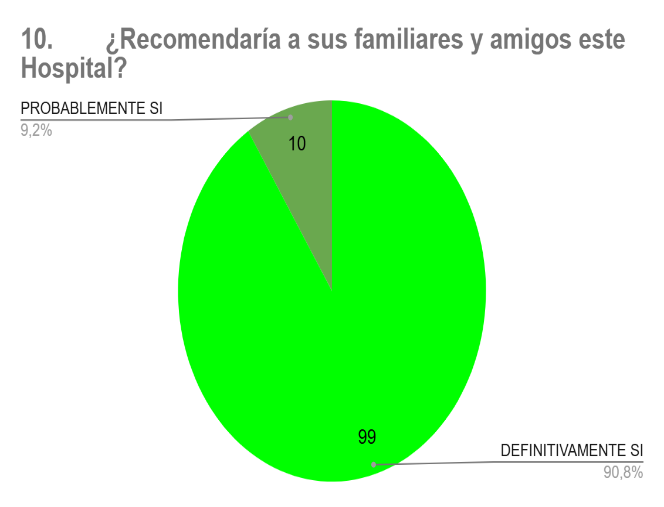 HOSPITALIZACIÓN, AÑO 2024
¿ Como calificaría su experiencia Global respecto  a los servicios  de  Salud que ha recibido a través del hospital ?
DICIEMBRE
NOVIEMBRE
OCTUBRE
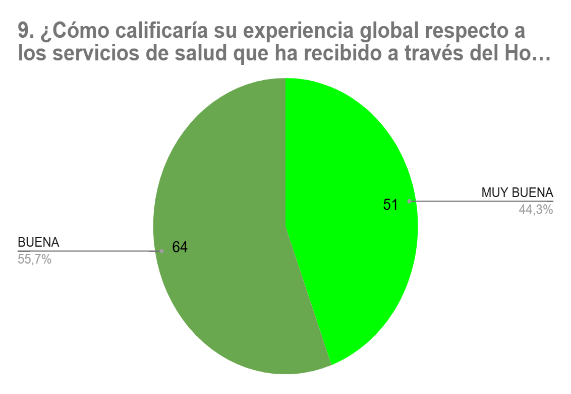 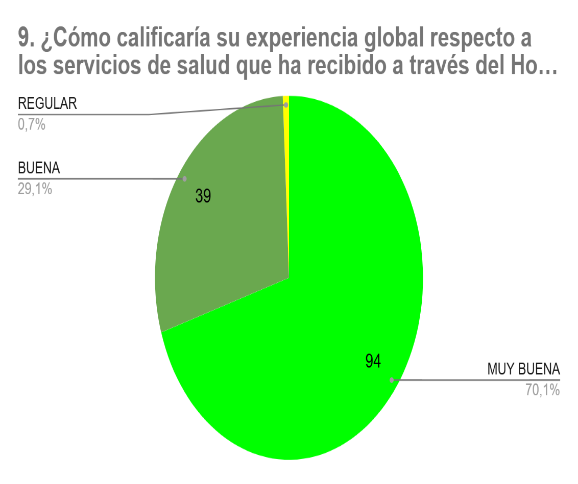 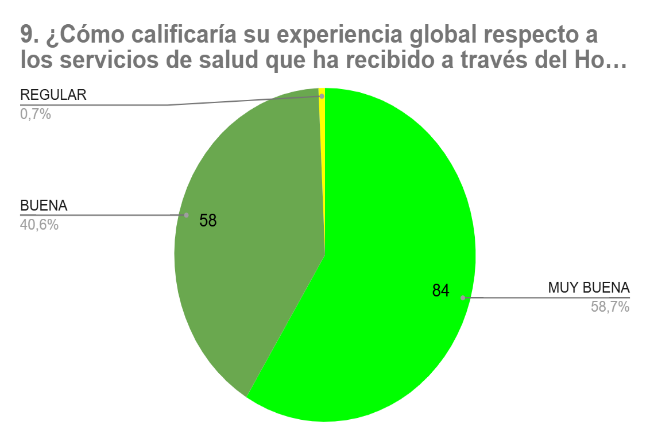 HOSPITALIZACIÓN, AÑO 2024
¿ Recomendaría a sus familiares y amigos este hospital ?
DICIEMBRE
NOVIEMBRE
OCTUBRE
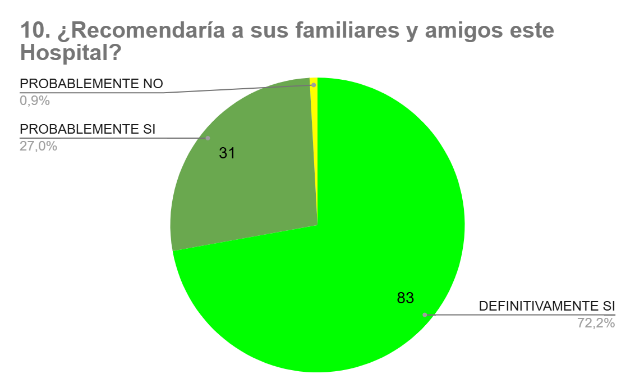 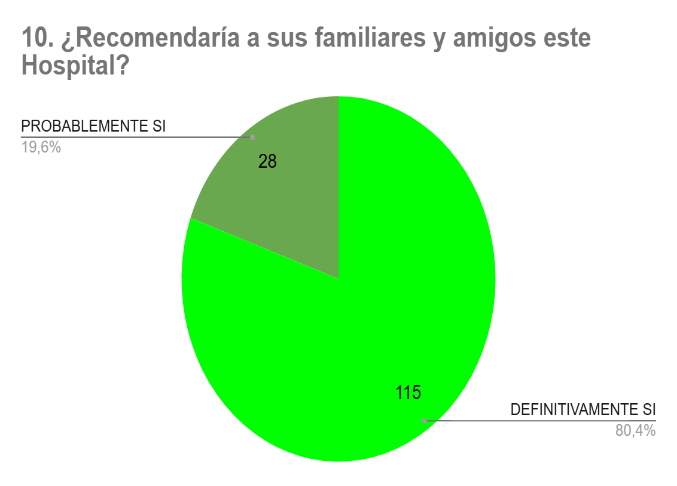 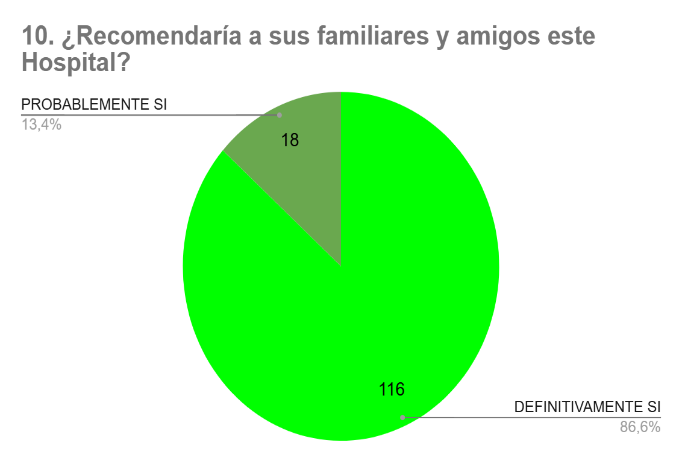 CONSULTA EXTERNA, AÑO 2024
¿ Como calificaría su experiencia Global respecto  a los servicios  de  Salud que ha recibido a través del hospital ?
NOVIEMBRE
DICIEMBRE
OCTUBRE
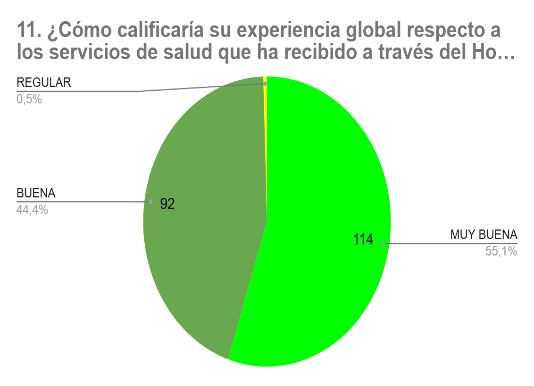 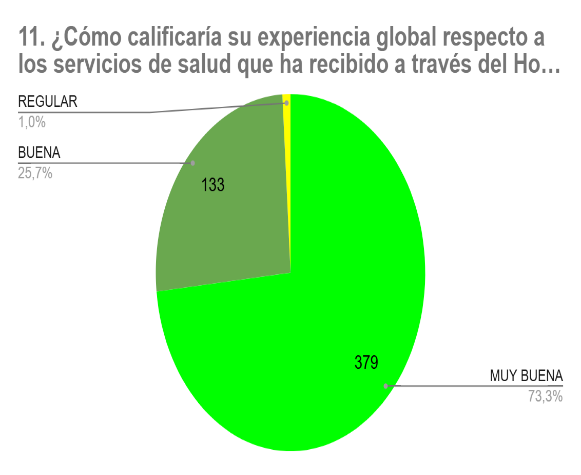 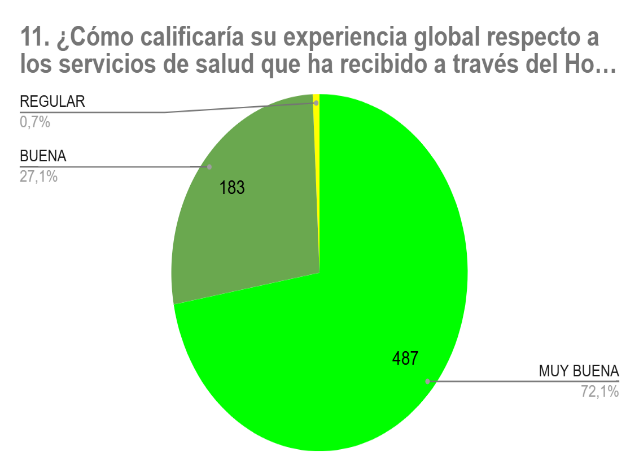 CONSULTA EXTERNA, AÑO 2024
¿ Recomendaría a sus familiares y amigos este hospital ?
NOVIEMBRE
DICIEMBRE
OCTUBRE
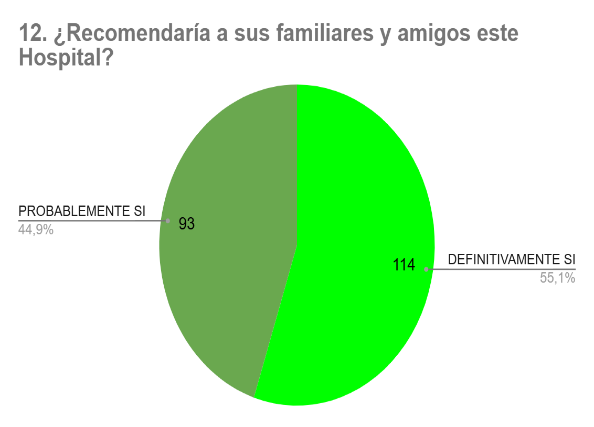 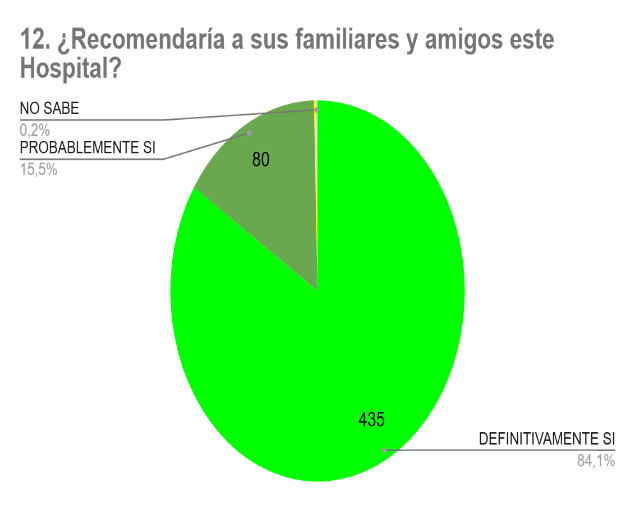 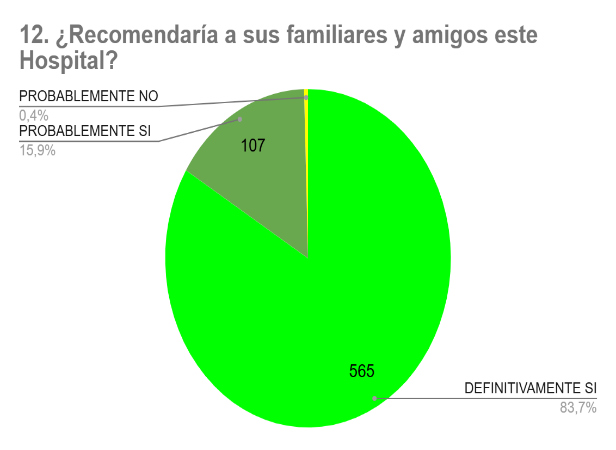 ¿ Como calificaría su experiencia Global respecto  a los servicios  de  Salud que ha recibido a través del hospital ?
¿ Recomendaría a sus familiares y amigos este hospital ?
Total encuestas realizadas por el mes de OCTUBRE: 440
Total encuestas realizadas por el mes de NOVIEMBRE: 765 
Total encuestas realizadas por el mes de DICIEMBRE: 927


TOTAL ENCUESTAS REALIZADAS: 2.133
OBSERVACIONES GENERALES - URGENCIAS
Sugieren elementos de aseo (Toallas y jabón) en los baños de observación.
Solicitan se priorice la atención a pacientes menores de edad.
Sugieren que no haya tanta demora para el egreso del paciente con facturación.
Sugieren que se priorice la atención a pacientes que llegan en ambulancia.
Agradecen la atención prestada por el personal asistencial por su empatía y adecuada información.
Se sugiere que desde la una de la tarde a  4 se reasigne los pacientes del consultorio del medico que salga almorzar. 
Se sugiere que las revaloraciones no tenga tanta demora.
OBSERVACIONES GENERALES - HOSPITALIZACIÓN
Título o tema
Agradecen al área de servicios generales y servicio de alimentos por su calidad y excelente preparación de los alimentos.

Presunta falta de oportunidad en el servicio de facturación referente a las salidas.

Presunta falta de humanización por parte del servicio de enfermería al no brindar una atención cordial y humanizada.

Agracen al personal de salud del servicio de Pediatría por su excelente servicio y buen trato.

Agracen al personal de salud del servicio de Uci Neonatal por su excelente servicio y buen trato.
OBSERVACIONES GENERALES – CONSULTA EXTERNA
Agilizar el tiempo de espera para la solicitud de citas medicas.

Falta de oportunidad por parte del servicio de facturación en la atención a mujeres gestantes.

Solicitud de agenda para las especialidades de fisiatría, Ortopedia y Anestesiología.

Priorizar la atención oportuna a población adulta mayor para la toma de los exámenes de laboratorio.

Demora en la facturación.

Presunta falta de oportunidad en la asignación de citas.

Agradecen a los especialistas por su atención y adecuada información.